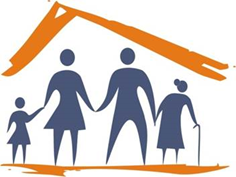 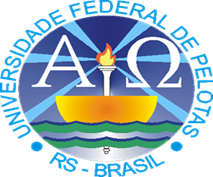 UNIVERSIDADE ABERTA DO SUS – UNASUSUNIVERSIDADE FEDERAL DE PELOTASESPECIALIZAÇÃO EM SAÚDE DA FAMÍLIAMODALIDADE À DISTÂNCIA
Melhoria da atenção à saúde da pessoa idosa na UBS Marcos Freire, Presidente Figueiredo/AM
Leonor Taveras Clase
Orientadora: Maria Emilia Nunes Bueno
Introdução
A saúde do idoso aparece como uma das prioridades no Pacto Pela Vida (Portaria / GM Nº 399 de 22/02/06). 
O envelhecimento populacional é um fenômeno natural e irreversível, o cuidado com a saúde e o bem estar do idoso é assegurado por lei e deve ser respeitada sua prioridade nos cadastros e atendimento nas unidades de saúde 
(BRASIL, 2006)
Caracterização município
Presidente Figueiredo, localiza-se ao norte de Manaus, capital do estado do Amazonas, a uma distância de 107 km. 
População estimada: 28.652 habitantes no ultimo censo realizado em 2012, com uma densidade de 1,12 habitantes por km². 
O município conta com 20 UBS; 15 rurais e 05 urbanas.
Caracterização da UBS
Localizada no km 13, Marcos Freire; 
Sua área de abrangência são as comunidades ao longo da AM 240 do km 10 ao km 37 (Marcos Freire, São Francisco de Assis, Cristo Rei, Novo Horizonte, comunidade Cristã e Menino Deus);
Atinge uma área com 2.170 pessoas.
Total de 303 idosos
Situação da ação programática antes da intervenção
Não havia Programa Saúde do Idoso

  Não havia registro específico para os idosos

  Idosos esperavam muito tempo em filas

 Não havia protocolo de atendimento
Objetivo Geral
Melhorar a atenção à saúde da pessoa idosa na UBS Marcos Freire, Presidente Figueiredo/AM.
Metodologia
A intervenção foi realizada em um período de 12 semanas na Unidade de Saúde da Família (USF) Marcos Freire. Participaram da intervenção  303 idosos da área de abrangência da unidade de saúde.
Metodologia
Organização e gestão do serviço:
Acolhimento
Mapear os idosos de riscos
Cadastramento de todas as pessoas idosas da área  adstrita no programa.
Atendimento clínico  integral com avaliação multidimensional é indicação e avaliação de exames das pessoas idosas.
Busca ativa
Engajamento público:
Educação em Saúde
Contato com lideranças comunitárias para falar sobre a importância da ação programática solicitando seu apoio
Metodologia
Qualificação da prática clínica:
Capacitação da equipe
Protocolo do Ministério da Saúde
Estabelecimento do papel de cada profissional  na ação programática.
Monitoramento e avaliação:
Ficha espelho
Prontuário
Planilha do curso
Objetivos específicos
Metas
Resultados
Objetivo 1: Ampliar a cobertura do Programa de Saúde do Idoso
Meta 1.1: Ampliar a cobertura de atenção à saúde do idoso da área da unidade de saúde para 80%.
Cobertura do programa de atenção à saúde do idoso na unidade de saúde
Mês 1 (n= 108)
Mês 2 (n=206)
Mês 3 (n= 303)
Objetivo 2: Melhorar a qualidade da atenção ao idoso na Unidade de Saúde
Meta 2.1: Realizar Avaliação Multidimensional Rápida de 100% dos idosos da área de abrangência utilizando como modelo a proposta de avaliação do Ministério da Saúde.
Meta 2.2: Realizar exame clínico apropriado em 100% das consultas, incluindo exame físico dos pés, com palpação dos pulsos tibial posterior e pedioso e medida da sensibilidade a cada 3 meses para diabéticos.
Meta 2.3: Realizar a solicitação de exames complementares periódicos em 100% dos idosos hipertensos e/ou diabéticos.
Metas atingidas em 100%
Meta 2.4: Priorizar a prescrição de medicamentos da Farmácia Popular a 100% dos idosos.
Proporção de idosos com prescrição de medicamentos da Farmácia Popular priorizada.
Mês 1 (n= 106)
Mês 2 (n=204)
Mês 3 (n= 301)
Meta 2.5: Cadastrar 100% dos idosos acamados ou com problemas de locomoção. (Estimativa de 8% dos idosos da área).
Total de idosos acamados na area adstrita: Mês 1 e 2: 17; Mês 3: 21
Proporção de idosos acamados ou com problemas de locomoção cadastrados
Mês 1 (n= 5)
Mês 2 (n= 10)
Mês 3 (n= 21)
Meta 2.6: Realizar visita domiciliar a 100% dos idosos acamados ou com problemas de locomoção.
Meta 2.7: Rastrear 100% dos idosos para Hipertensão Arterial Sistêmica (HAS).
Meta 2.8: Rastrear 100% dos idosos com pressão arterial sustentada maior que 135/80 mmHg ou com diagnóstico de hipertensão arterial para Diabetes Mellitus (DM).
Meta 2.9: Realizar avaliação da necessidade de atendimento odontológico em 100% dos idosos.
Metas atingidas em 100%
Meta 2.10: Realizar a primeira consulta odontológica para 100% dos idosos.
Proporção de idosos com primeira consulta odontológica programática
Mês 1 (n= 48)
Mês 2 (n= 53)
Mês 3 (n= 83)
Objetivo 3: Melhorar a adesão dos idosos ao Programa de Saúde do Idoso
Meta 3.1: Buscar 100% dos idosos faltosos às consultas programadas.
	Objetivo 4: Melhorar o registro das informações
Meta 4.1: Manter registro específico de 100% das pessoas idosas.
Meta 4.2: Distribuir a Caderneta de Saúde da Pessoa Idosa a 100% dos idosos cadastrados
	Objetivo 5: Mapear os idosos de risco da área de abrangência
Meta 5.1: Rastrear 100% das pessoas idosas para risco de morbimortalidade.
Meta 5.2: Investigar a presença de indicadores de fragilização na velhice em 100% das pessoas idosas.
Meta 5.3: Avaliar a rede social de 100% dos idosos
Metas atingidas em 100%
Objetivo 6: Promover a saúde dos idosos
Meta 6.1: Garantir orientação nutricional para hábitos alimentares saudáveis a 100% das pessoas idosas.
Meta 6.2: Garantir orientação para a prática regular de atividade física  a 100% idosos.
Meta 6.3: Garantir orientações sobre higiene bucal (incluindo higiene de próteses dentárias) para 100% dos idosos cadastrados.
Metas atingidas em 100%
DISCUSSÃO
Importância da intervenção:
Para a equipe:
Possibilitou uma maior capacitação da equipe;
Maior integração dos profissionais da equipe;
Maior conhecimento da clientela adscrita;

Para o serviço:
Qualificação e padronização da atenção à saúde dos idosos;
Implantação de um registro específico;
Melhor organização do processo de trabalho.
DISCUSSÃO
Importância da intervenção:
Para a comunidade:
Promoveu um maior engajamento público;
Qualificação do atendimento;
Propiciou uma ampliação da cobertura;
Profissionais mais capacitados;
Propiciou um controle mais adequado à pessoa idosa.
Reflexão crítica
São indiscutíveis os benefícios que o projeto trouxe para dentro da UBS, porem mais importante ainda são os benefícios que este trabalho proporcionou a mim enquanto pessoa e profissional. 
Cada momento de aprendizado marcou minha vida, até mesmo as dificuldades me fizeram crescer. 
Conviver com pessoas tão diferentes de mim e ao mesmo tempo tão semelhantes me mostrou que ainda tenho muito a aprender com este povo cheio de força e vontade de ter uma vida melhor e mais saudável.
Obrigada!!
Leonor Taveras Clase